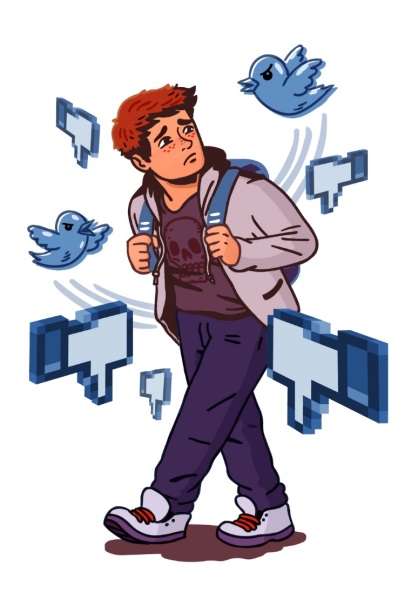 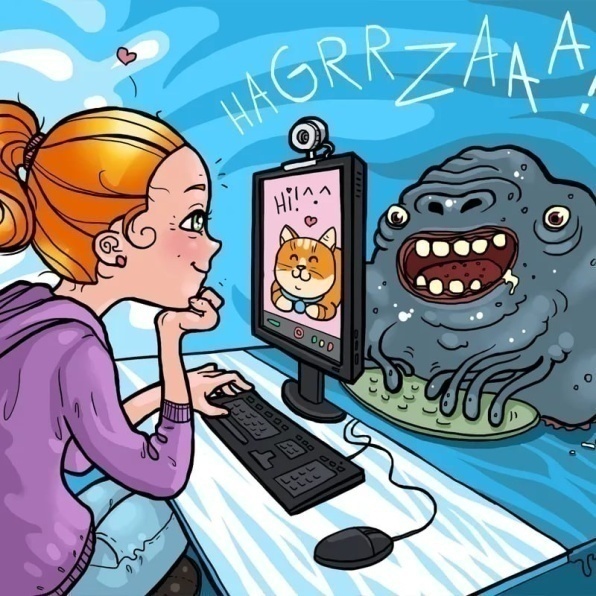 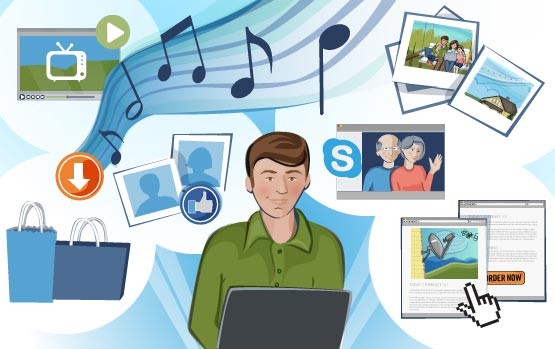 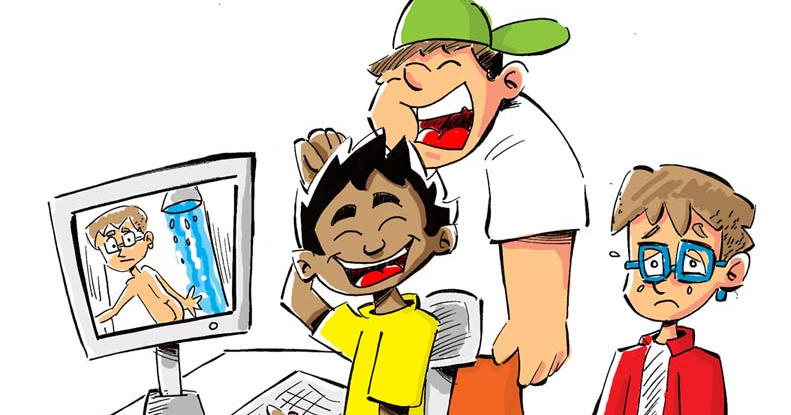 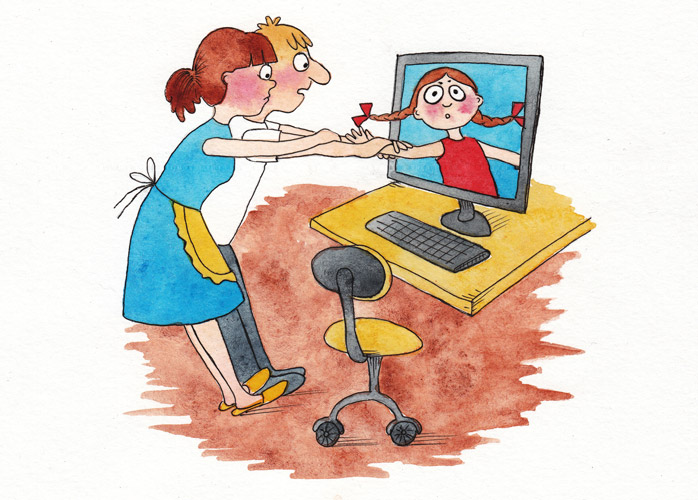 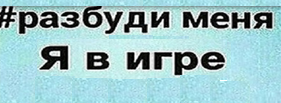 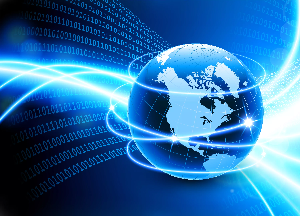 Безопасный Интернет
Безопасный Интернет
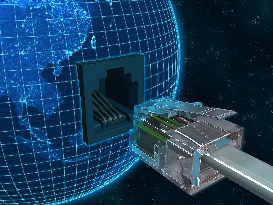 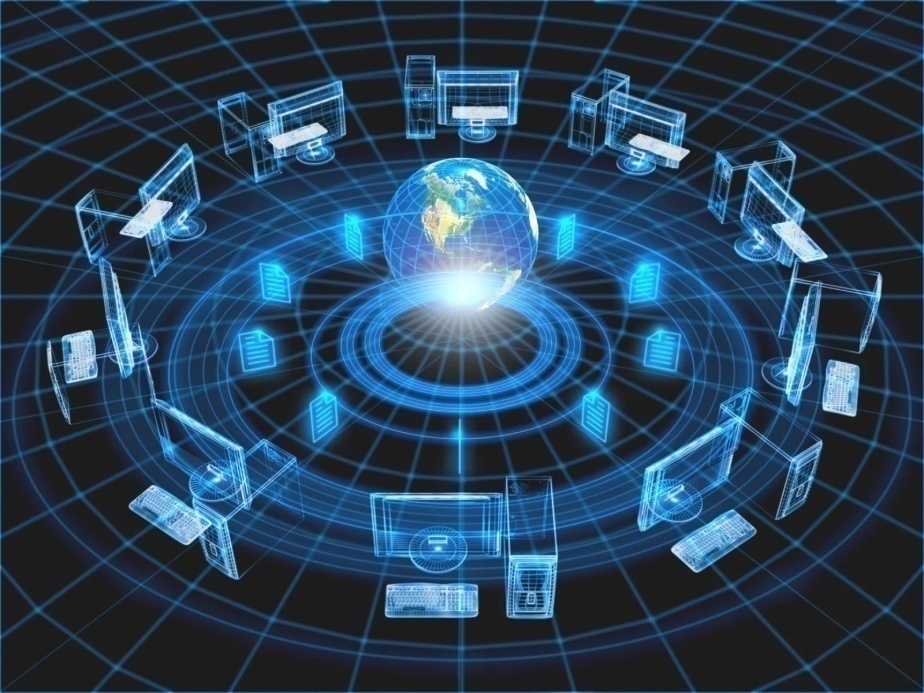 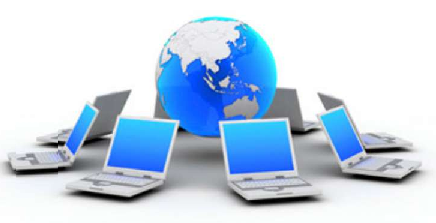 Безопасный Интернет
Киберпространство - глобальное информационное пространство, которое состоит из множества компьютеров, устройств, их соединяющих, спутников. 
В киберпространстве происходит общение через социальные сети, чаты, телефонные разговоры, передача больших объемов данных на очень высокой скорости.
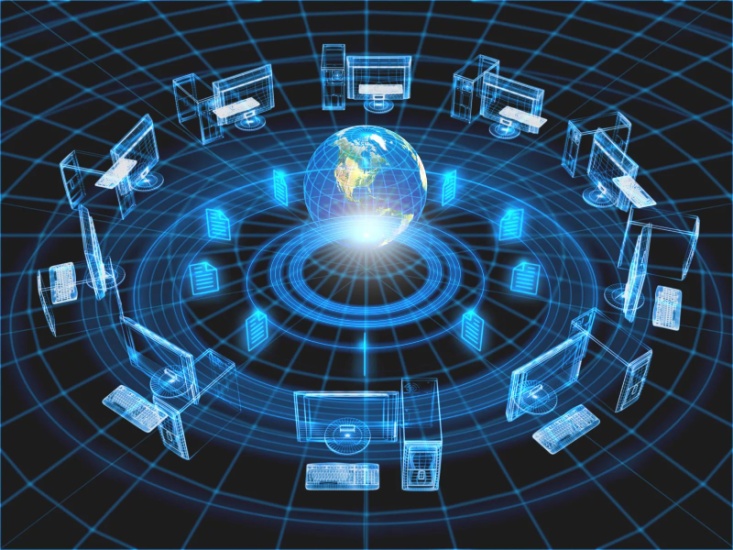 Безопасный Интернет
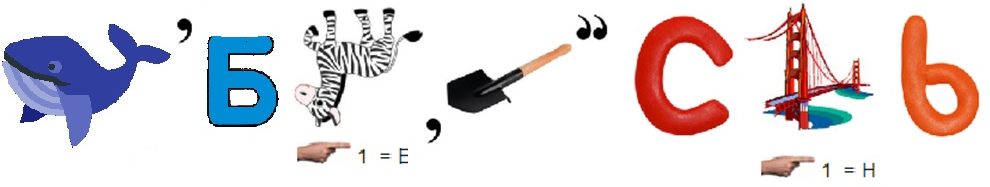 Безопасный Интернет
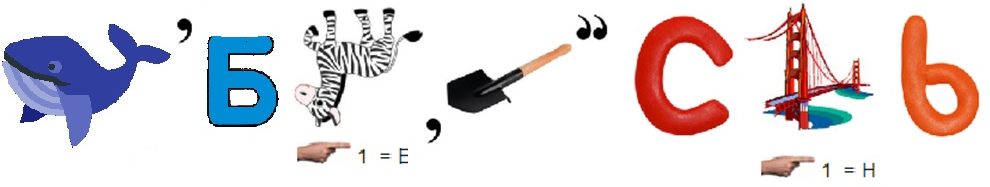 Кибербезопасность
Безопасный Интернет
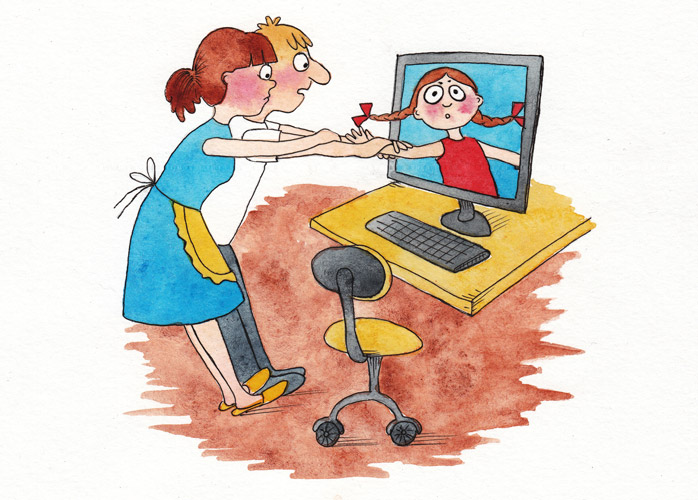 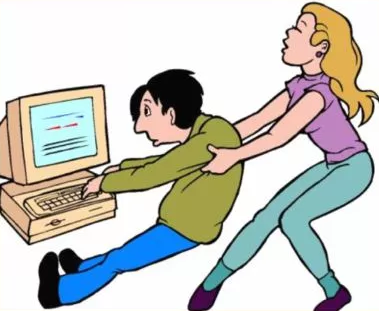 Безопасный Интернет
Интернет-серфинг (онлайн-серфинг) -  бесконечные путешествия по Всемирной паутине, поиск информации.
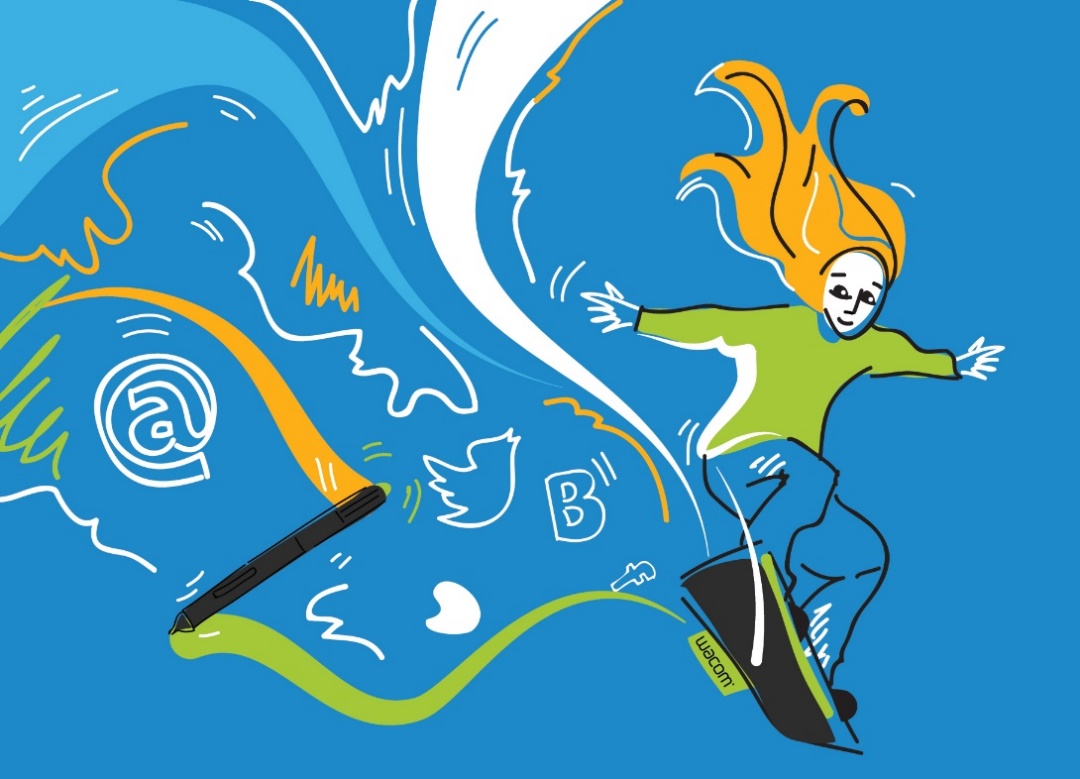 Безопасный Интернет
Виды Интернет-зависимости:
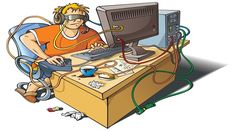 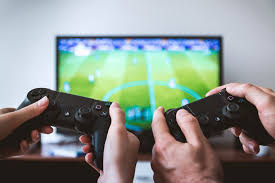 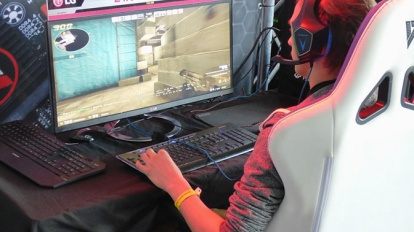 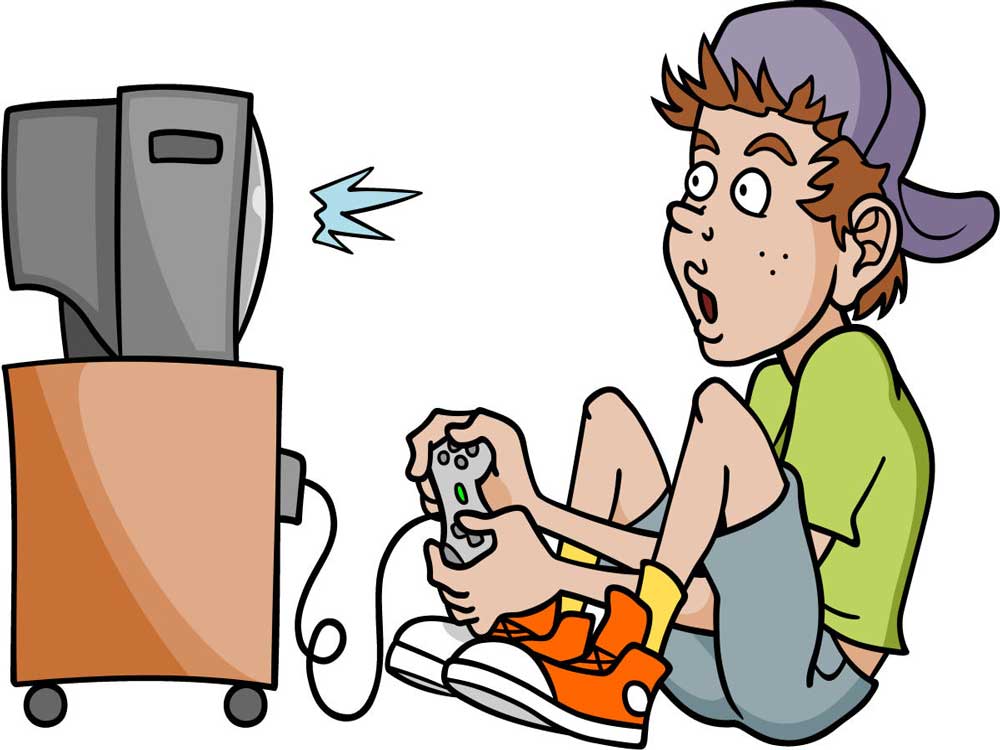 Игровая
Финансовая
Сетевая
Безопасный Интернет
Игровая зависимость – навязчивое увлечение компьютерными играми в сети Интернет.
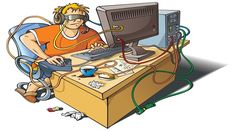 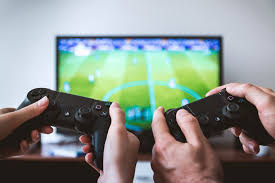 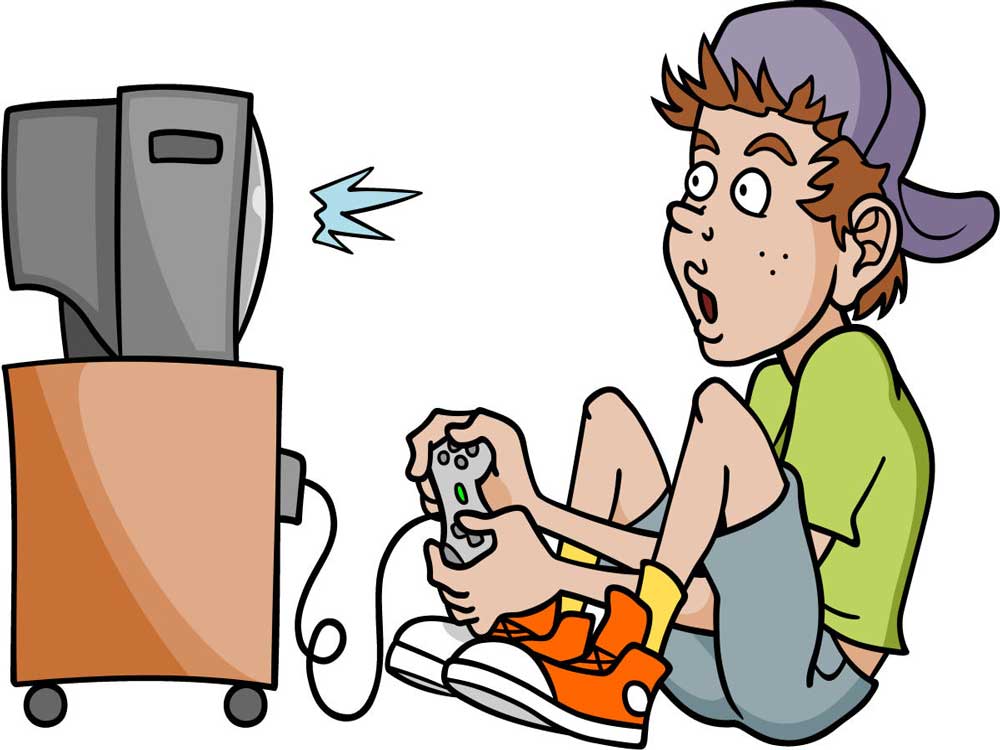 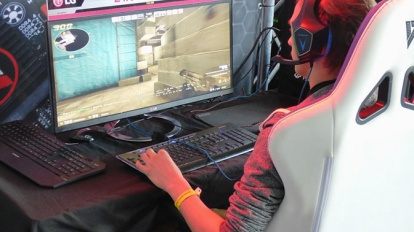 Безопасный Интернет
Виды Интернет-зависимости:
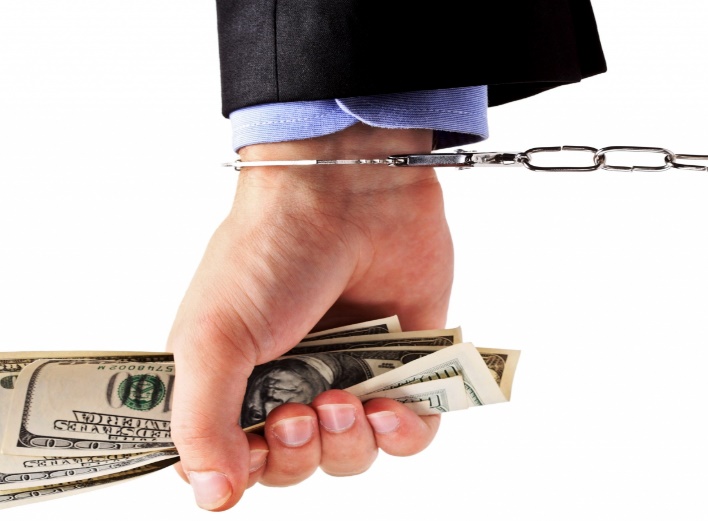 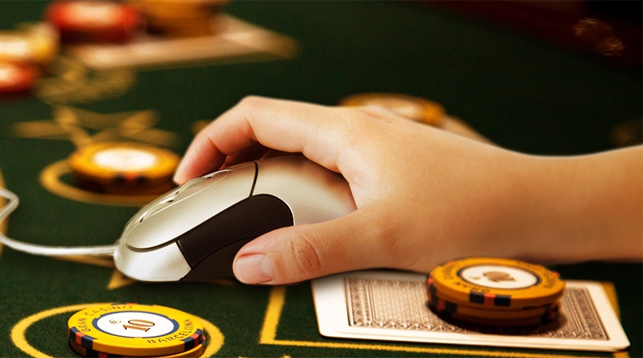 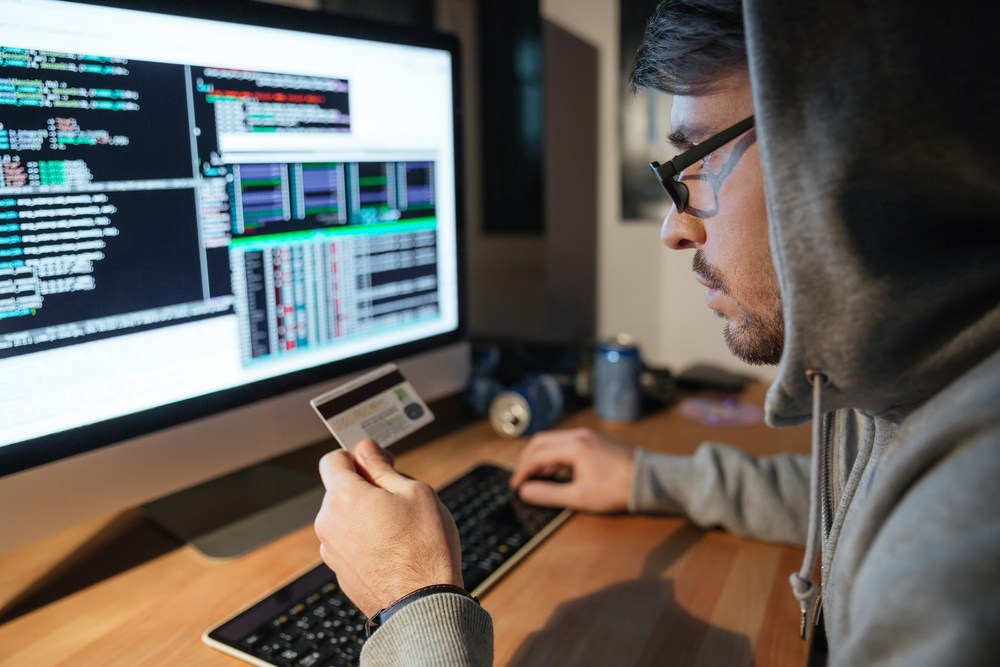 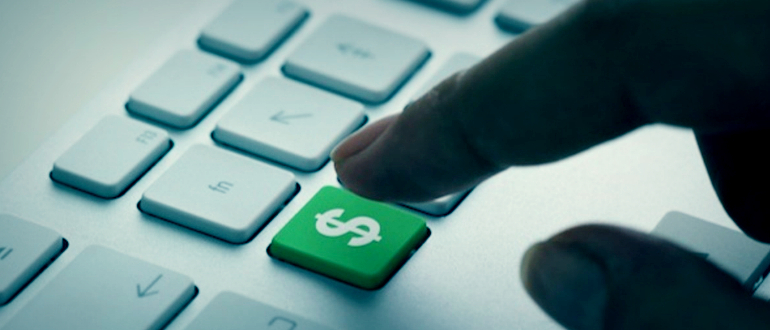 Игровая
Финансовая
Сетевая
Безопасный Интернет
Финансовая зависимость – игра по сети в азартные игры, ненужные покупки в интернет-магазинах или постоянное участие в интернет-аукционах.
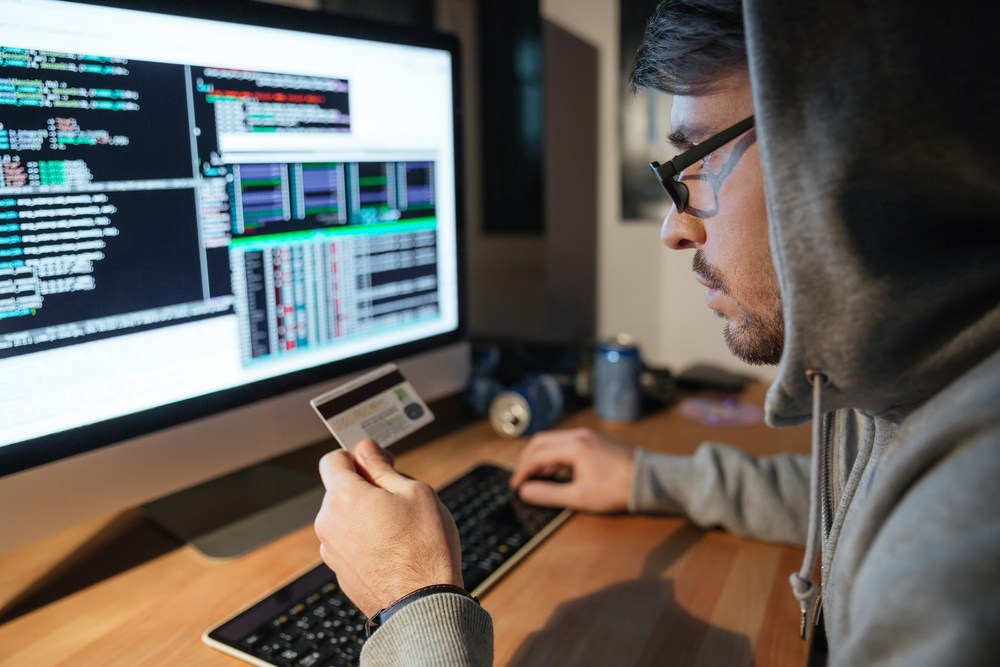 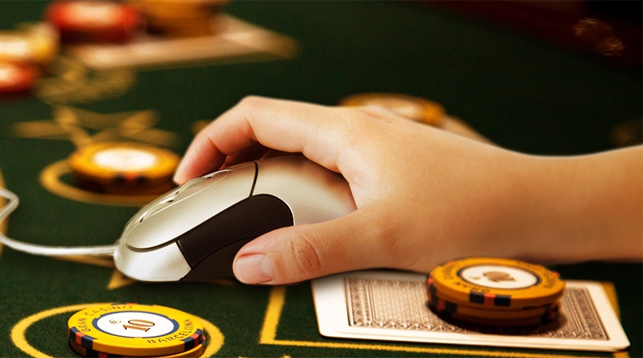 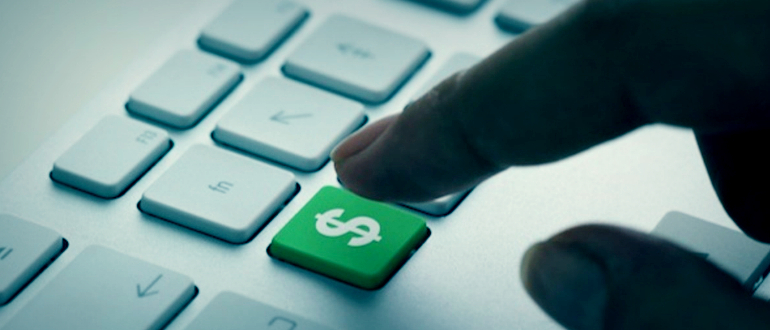 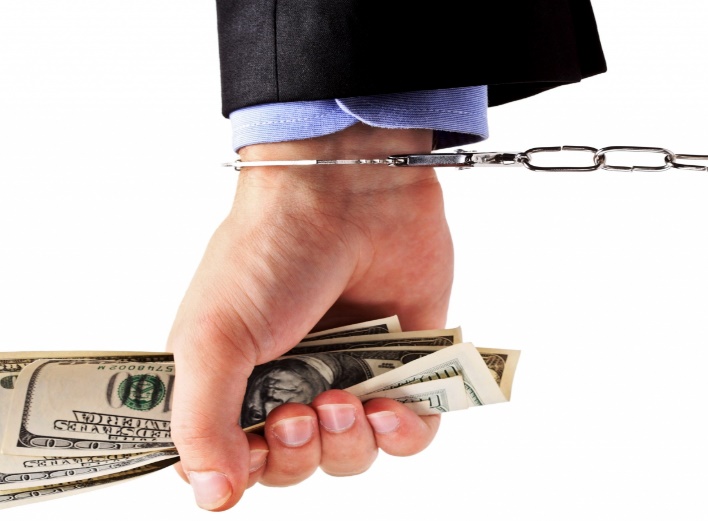 Безопасный Интернет
Виды Интернет-зависимости:
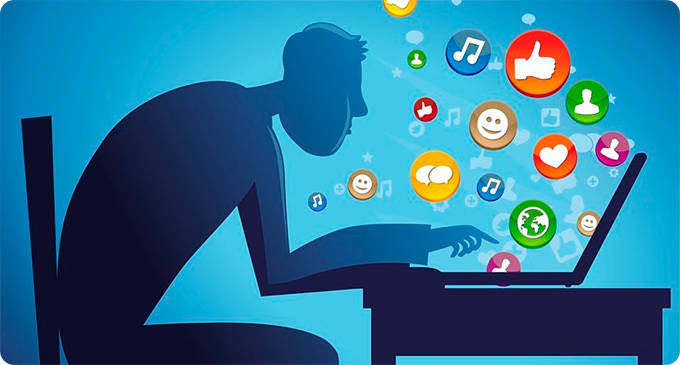 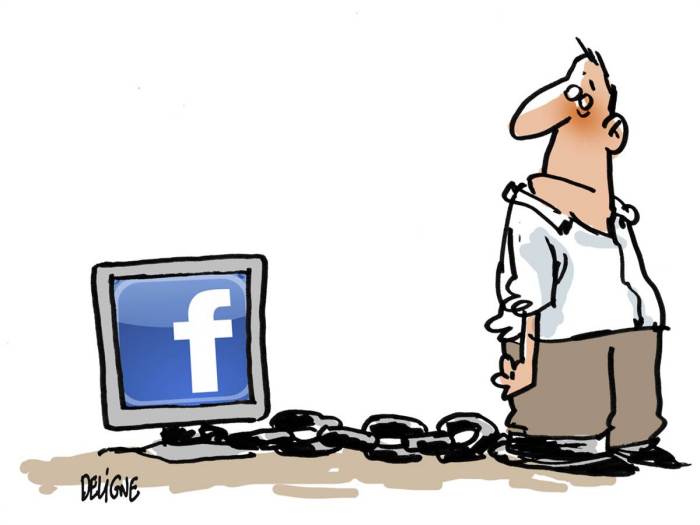 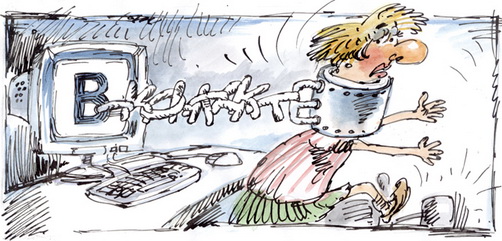 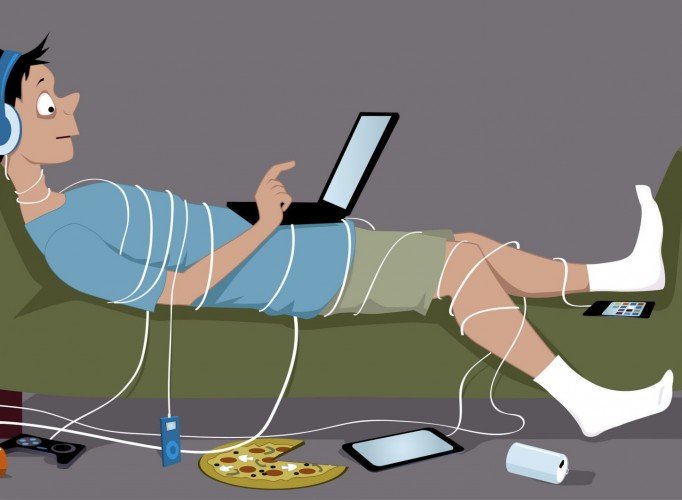 Игровая
Сетевая
Финансовая
Безопасный Интернет
Сетевая Интернет-зависимость - пристрастие к виртуальному общению и виртуальным знакомствам(большие объёмы переписки, постоянное участие в чатах, веб-форумах, избыточность знакомых и друзей в Сети).
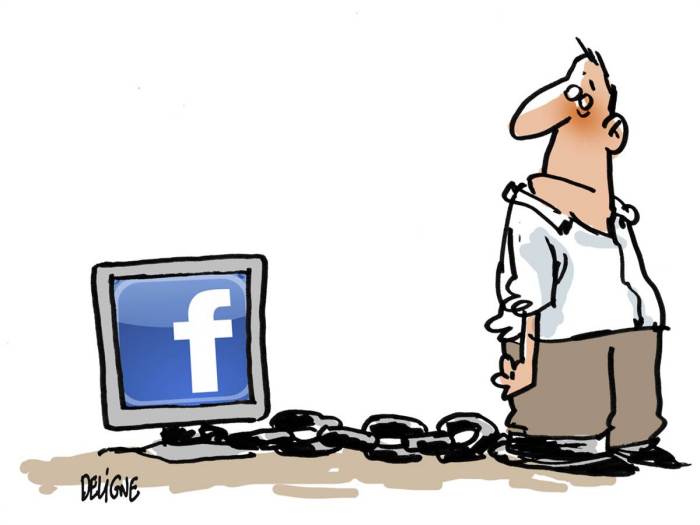 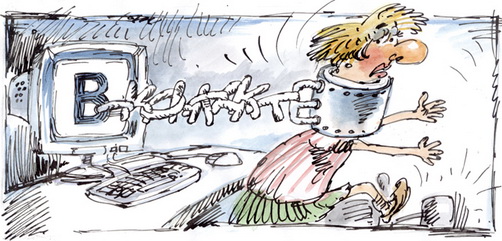 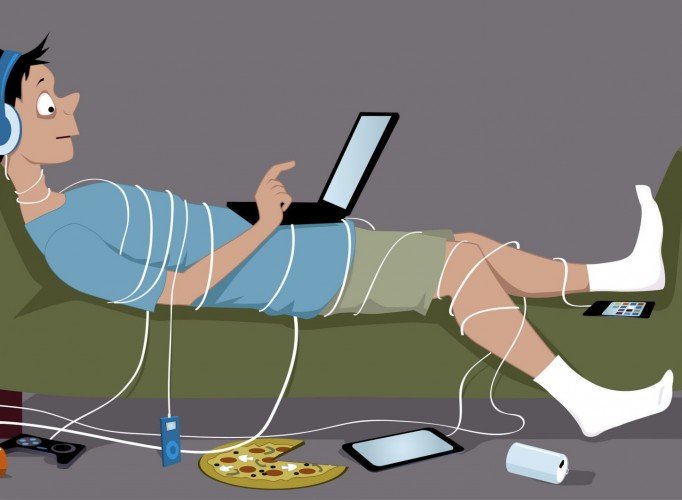 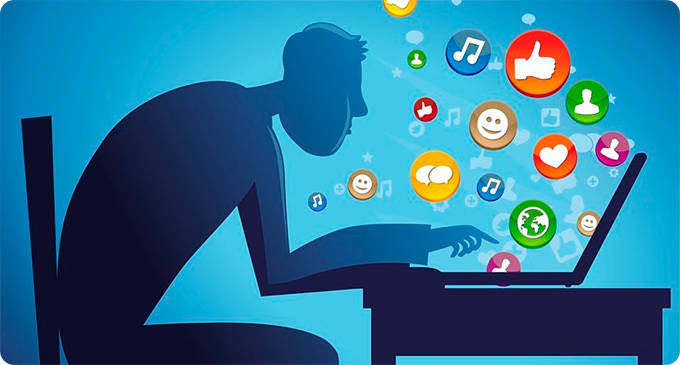 Безопасный Интернет
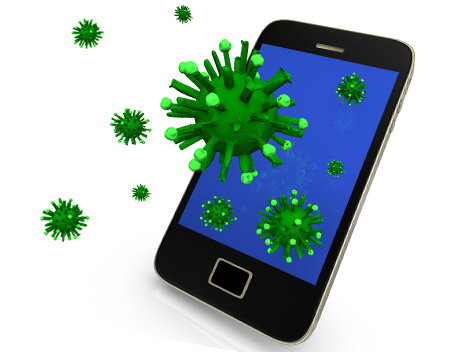 Последствия  заражения компьютерными вирусами:
 прекращение нормальной работы устройств, 
 потеря персональных данных,
 уничтожение информации,
 заражение всех дополнительных устройств.
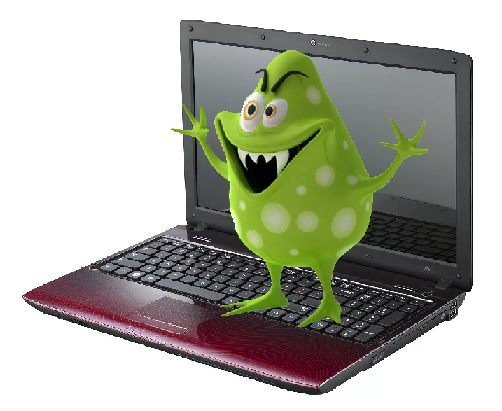 Безопасный Интернет
Антивирусные программы
обнаруживают компьютерные вирусы,
 восстанавливают заражённые файлы,
 предотвращают заражение файлов.
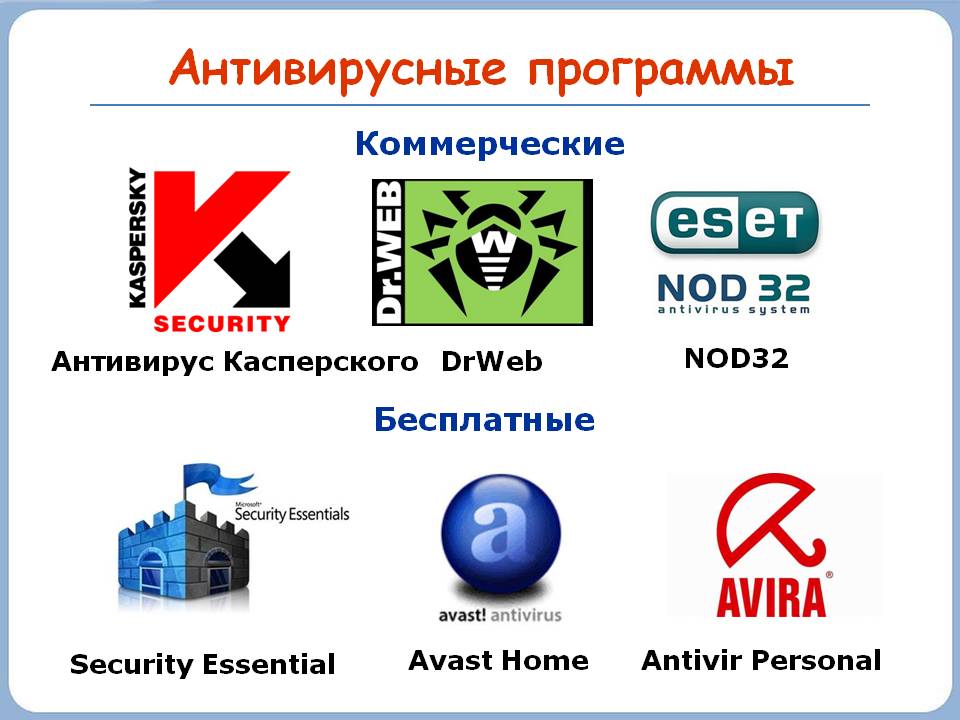 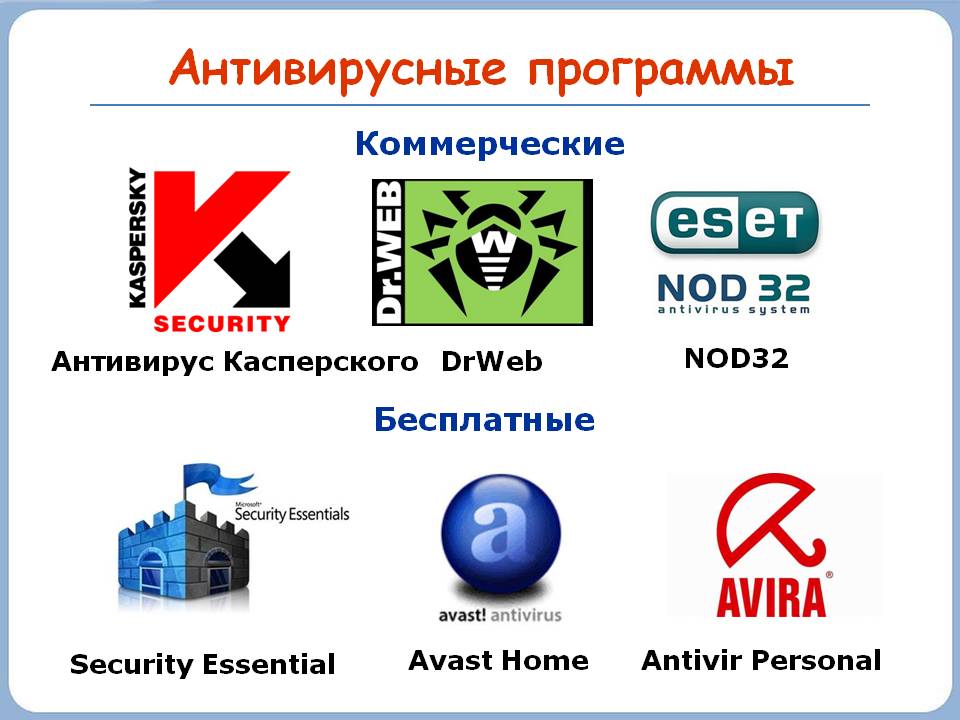 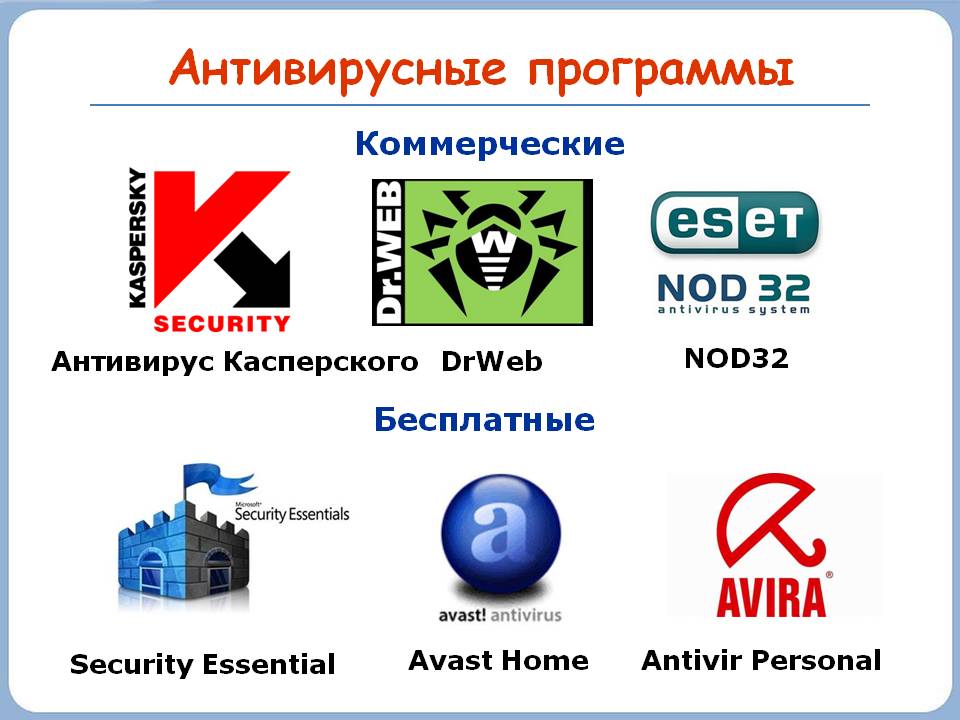 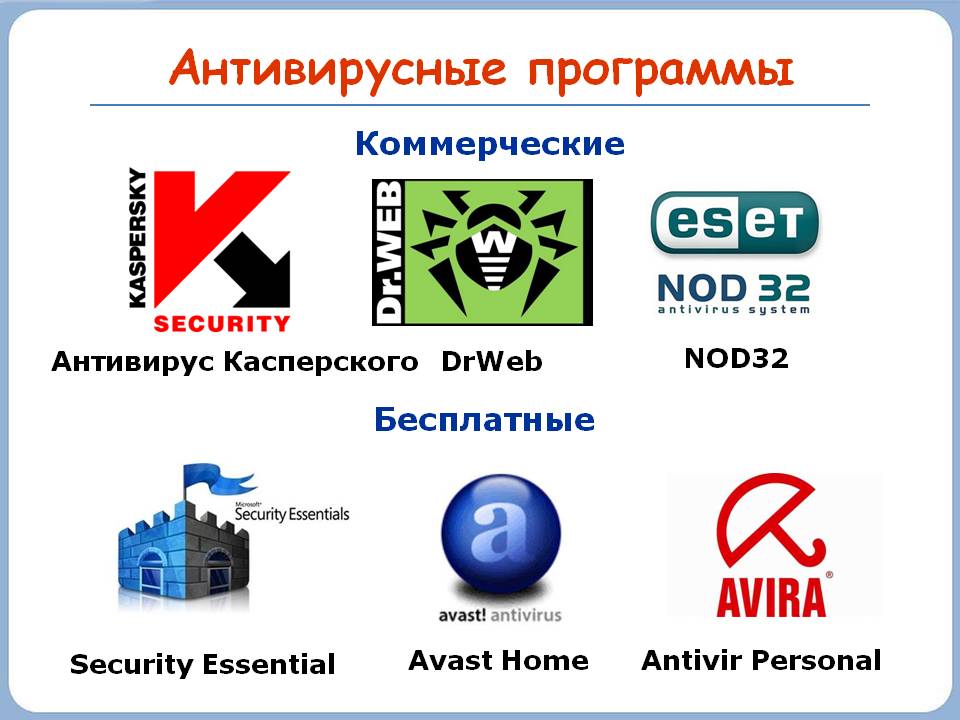 Безопасный Интернет
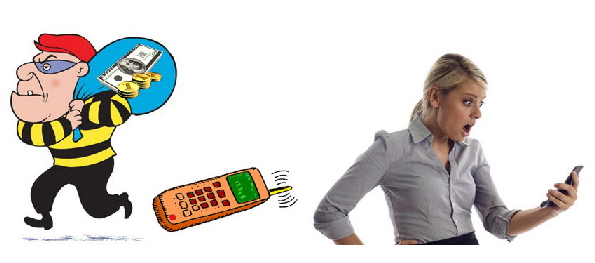 Что случилось с героиней?
Безопасный Интернет
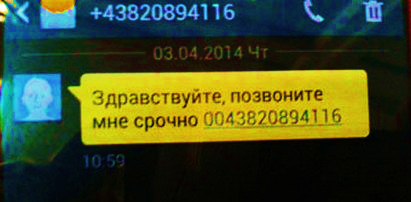 Безопасный Интернет
Персональные данные  — это паспортные данные, сведения о семейном положении, сведения об образовании, номера ИНН, страхового свидетельства государственного пенсионного страхования, медицинской страховки, сведения о трудовой деятельности, социальное и имущественное положение, сведения о доходах.
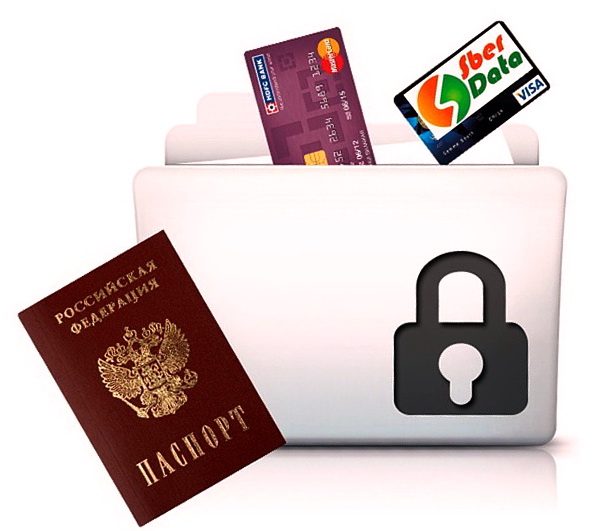 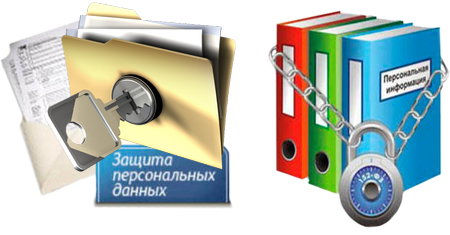 Безопасный Интернет
«Закон о персональных данных»
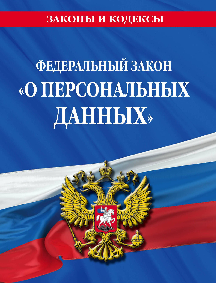 Цель закона: 
обеспечение защиты прав 
и свобод человека 
и гражданина при обработке 
его персональных данных, в том числе защиты прав на неприкосновенность частной жизни, личную и семейную тайну.
Безопасный Интернет
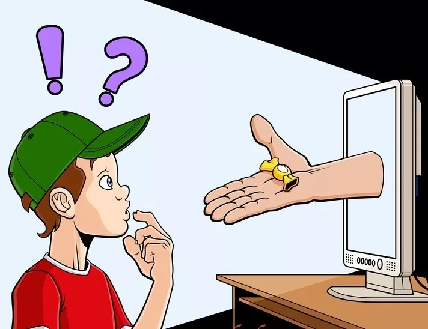 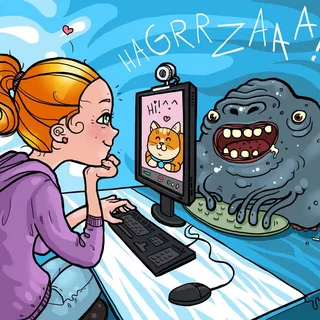 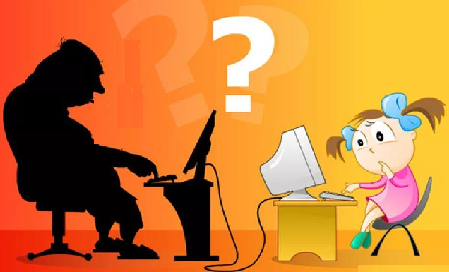 Безопасный Интернет
Кибербуллинг - это травля, оскорбления или угрозы, высказываемые жертве с помощью средств электронной коммуникации, в частности, сообщений в социальных сетях, электронных писем и СМС.
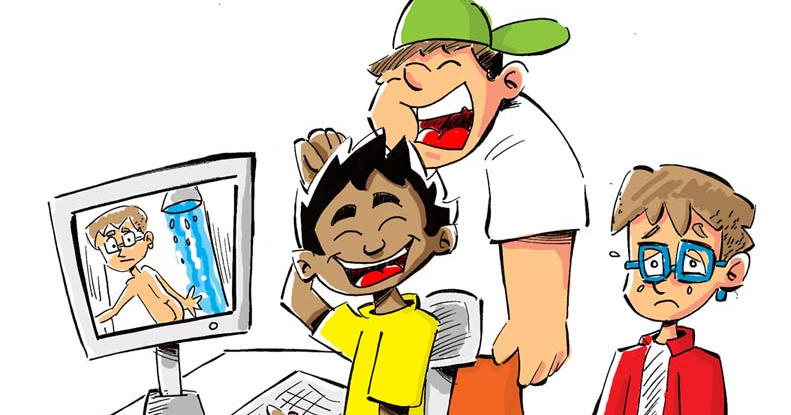 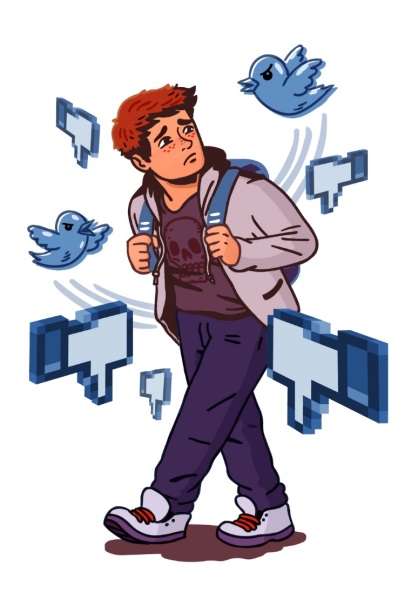 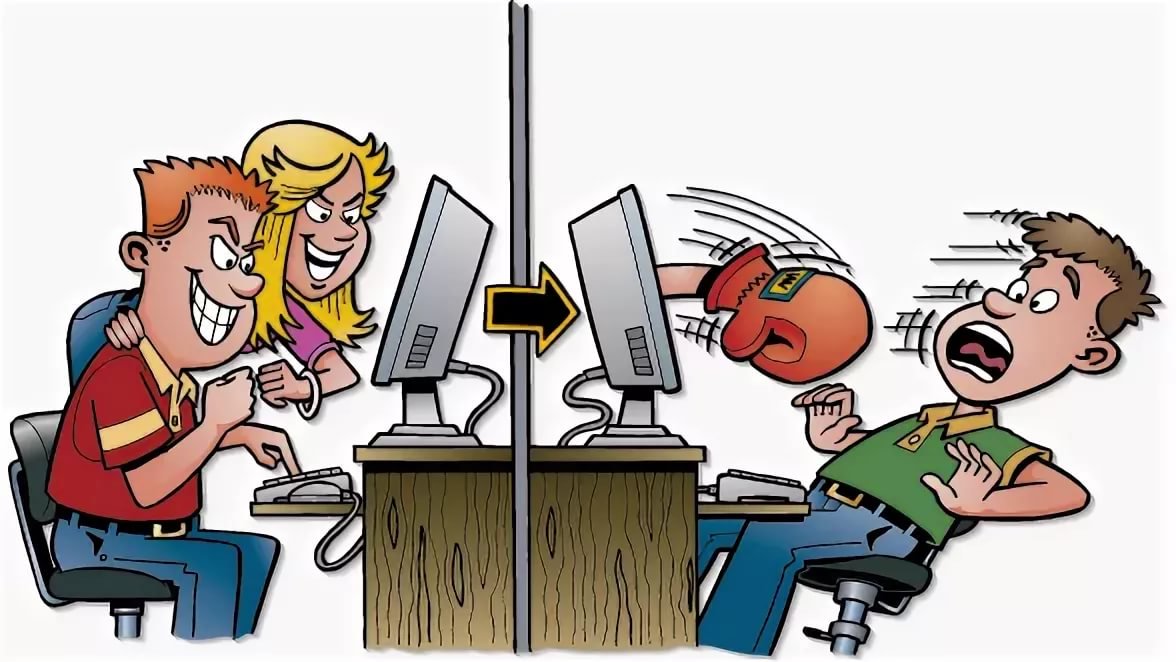 Безопасный Интернет
Правила поведения при травле в Интернете:
никогда не нужно отвечать на травлю, безразличие — самый верный способ свести кибербуллинг на нет;
добавить обидчика в «черный список» в социальной сети или чате;
пожаловаться на обидчика администраторам социальной сети;
рассказать о травле родителям;
постараться переключиться на другие дела; поговорить с друзьями, отвлечься.
Безопасный Интернет
Сетевой этикет - это правила поведения, общения в Сети, традиции и культура интернет-сообщества, которых придерживается большинство.
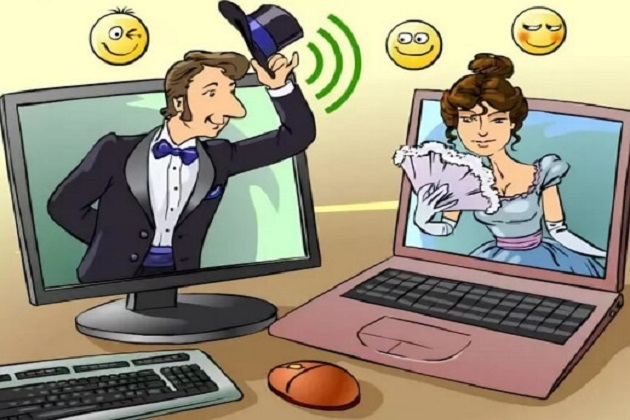 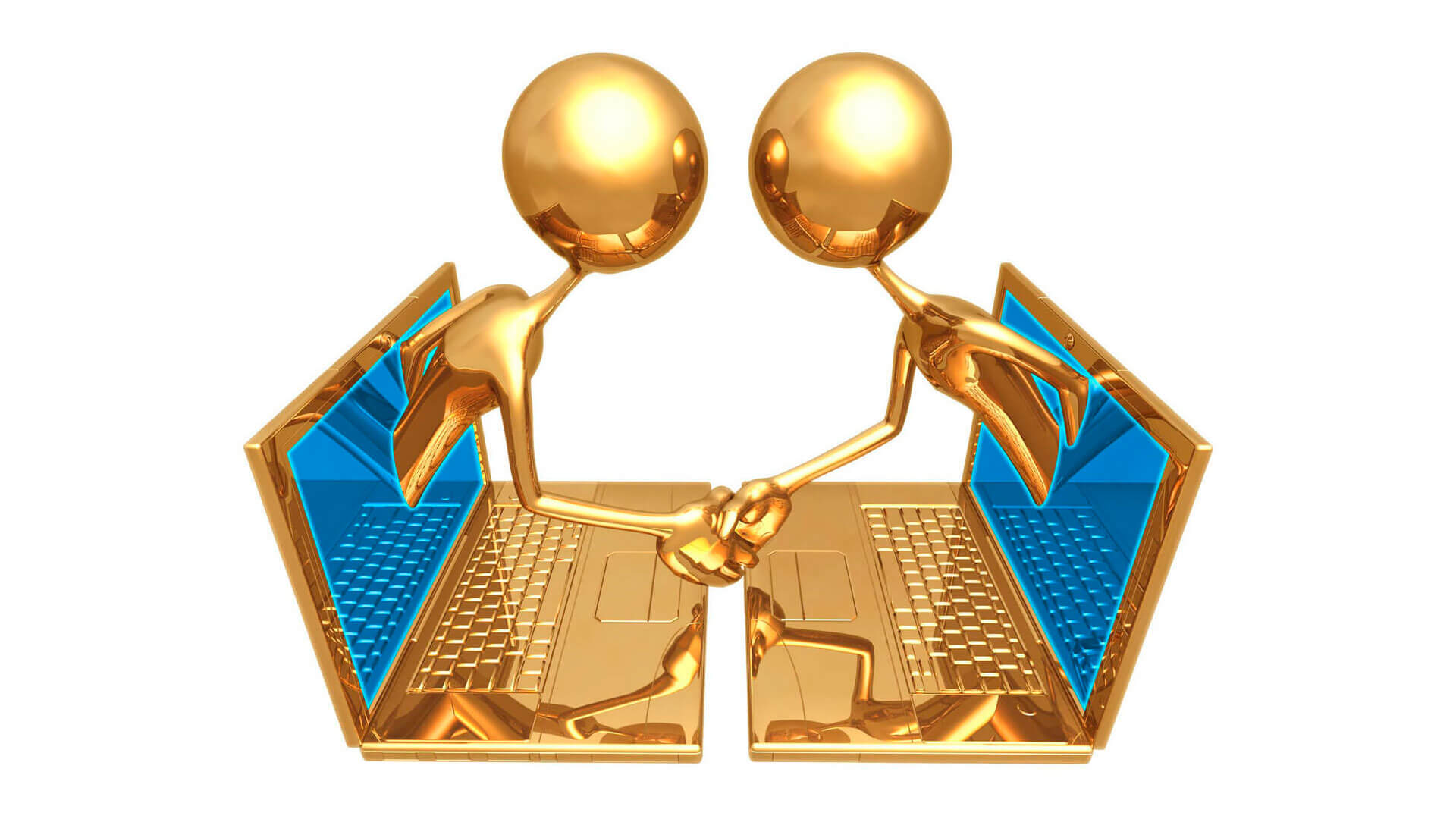 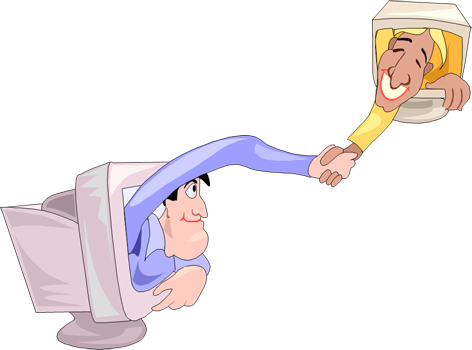 Безопасный Интернет
Правила этикета в сети Интернет:







 избегай написания текста ТОЛЬКО ЗАГЛАВНЫМИ БУКВАМИ,
 уважай неприкосновенность чужой частной жизни,
 не ввязывайся в конфликты и не допускай их.
обращайся с другими так, как ты хотел бы, чтобы обращались с тобой,
 не используй неподходящие или оскорбительные слова,
 придерживайся правил поведения, которым ты следуешь в реальной жизни,
 пиши грамотно и прощай ошибки другим людям,
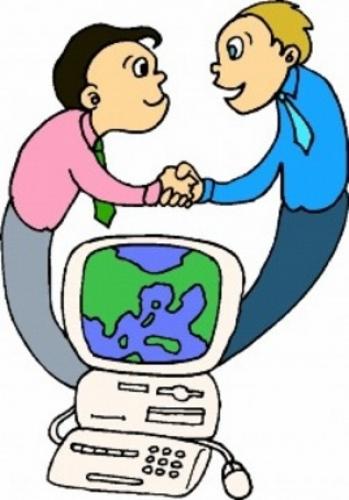 25
Безопасный Интернет
Девочка Маша сочинила песню и выгрузила ее 
на своей страничке в социальной сети. 
Спустя некоторое время Маша увидела своё произведение на популярной странице («паблике») без указания авторства и заплакала. 
Почему Маша расстроилась, и как ей решить возникшую проблему?
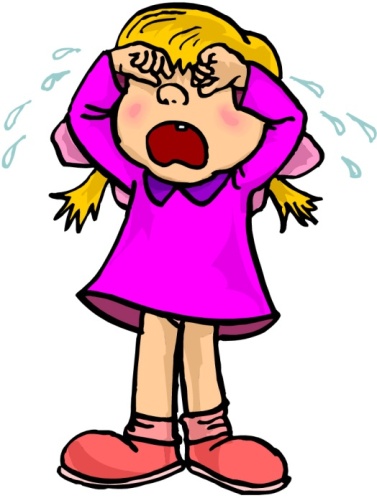 Безопасный Интернет
Российские законы защиты авторских прав: 
  Гражданский кодекс Российской Федерации;
  Конституция Российской Федерации;
  Федеральный закон  №5351–1 «Об авторском праве и смежных правах».
Международные акты защиты авторских прав: 
  Всемирная конвенция об авторском праве;
  Бернская конвенция по охране литературных и художественных произведений;
  Договор Всемирной организации интеллектуальной собственности по авторскому праву.